Презентация предметно- развивающей среды группы «Колокольчики»
Педагоги:
Деннер Людмила Александровна
Аникина Татьяна Павловна
МБДОУ «Бархатовский детский сад
Организация предметно пространственной развивающей среды в наше группе построена таким образом, что дает возможность эффективно развивать индивидуальность каждого ребенка с учетом его склонностей, интересов, уровня активности.
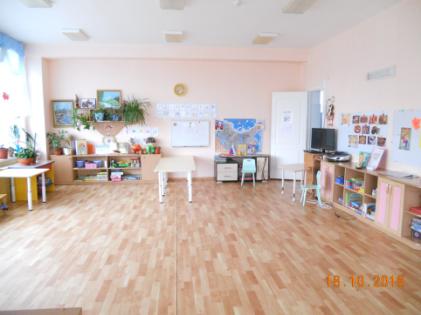 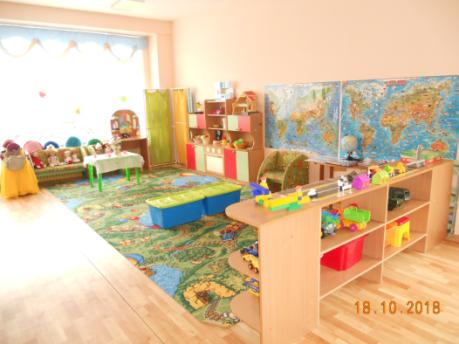 В центре природы и экспериментирования созданы условия для обогащения представлений детей о многообразии природного мира, воспитания любви к природе и бережного отношения к ней, а также приобщения детей к уходу за растениями, формирования начал экологической культуры.
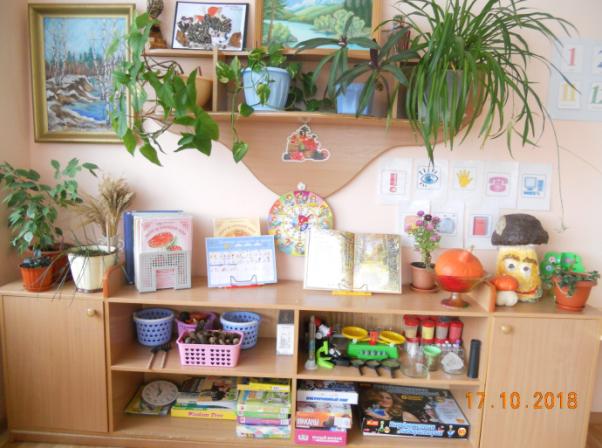 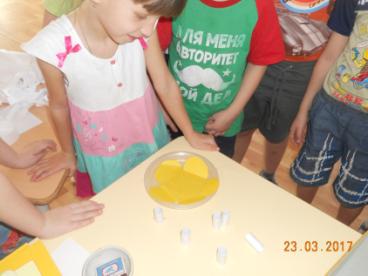 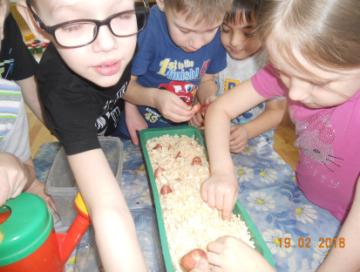 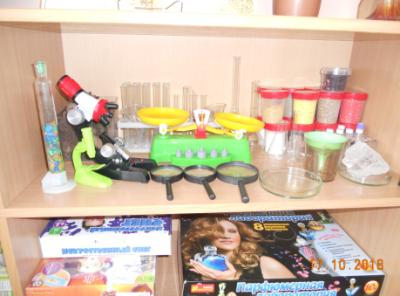 В центре краеведения размещен материал по социально – нравственному воспитанию дошкольников: карта России, символика государства и края; познавательная литература по патриотическому воспитанию; фотоальбомы о родном крае, селе, наборы открыток, д/игры и др.
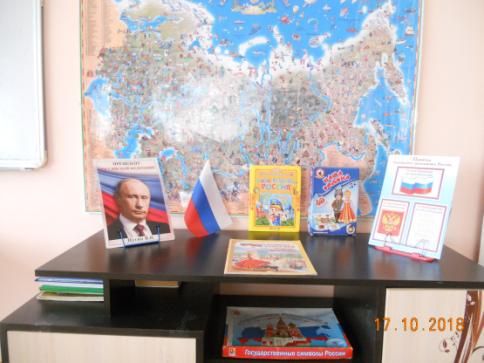 Информационно- познавательный  центр включает в себя - календарь событий, информацию по теме недели и уголок настольно - печатных игр по математике, обучению грамоте, развитию речи и др.
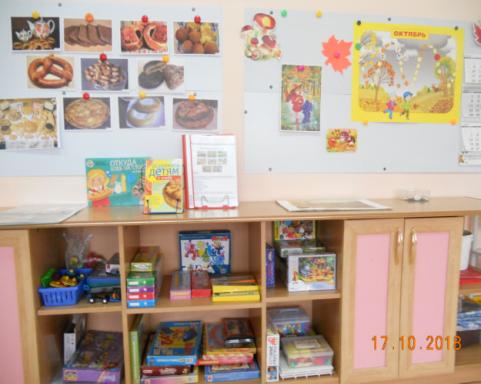 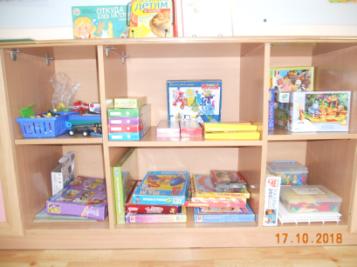 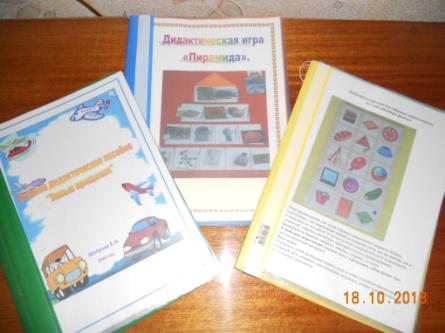 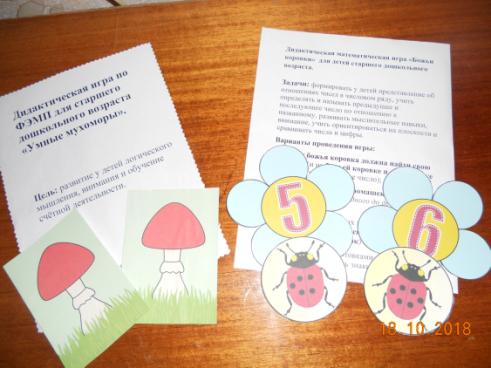 В группе имеется аудио и видеоаппаратура
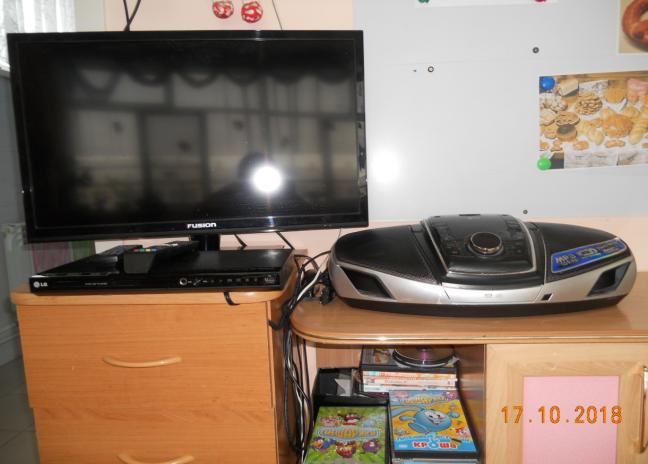 В центре творчества имеется широкий спектр изобразительных материалов для формирования творческого потенциала детей, развития интереса к изо деятельности, формированию эстетического восприятия, воображения, художественно-творческих способностей, самостоятельности, активности.
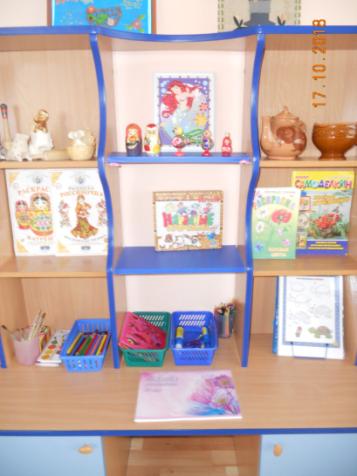 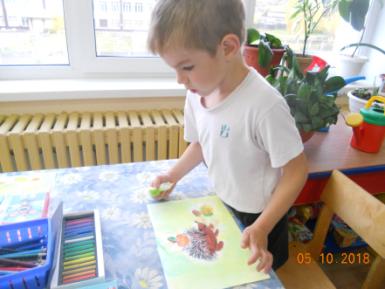 Центр книги расположен на стеллаже. Здесь представлены книги всоответствии с программой – на одной полке авторские книги, на другой произведения устного народного творчества, загадки. Так же представлен широкий выбор энциклопедий, портреты авторов (поэтов и писателей). Все книги и иллюстрации обновляются раз в 2-3 месяца.
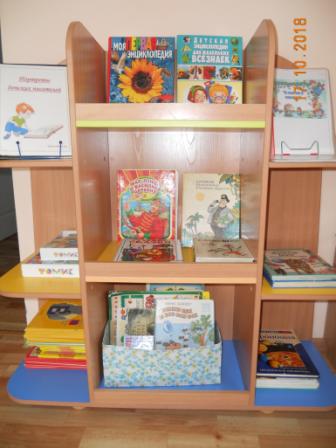 Центр театра. Дети могут на основе ярких иллюстраций воссоздать сюжет сказки, что способствует развитию театрализованной деятельности, творческих способностей, памяти и мышлению. Дополнительно для этого в группе имеются разнообразные виды театров (би-ба-бо, деревянные фигурки, маски героев), оснащены для разыгрывания сценок, спектаклей.
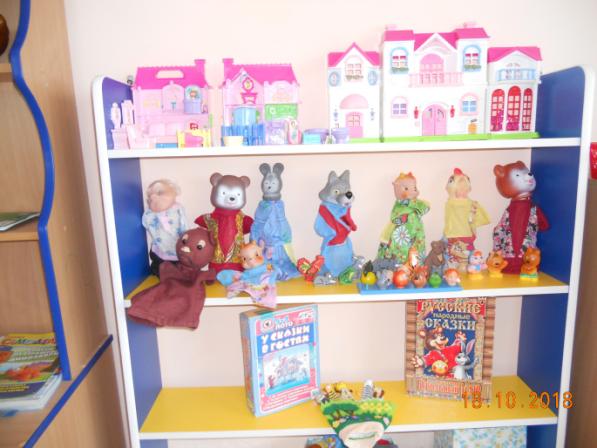 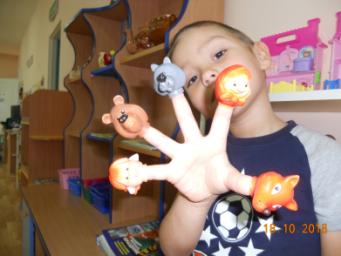 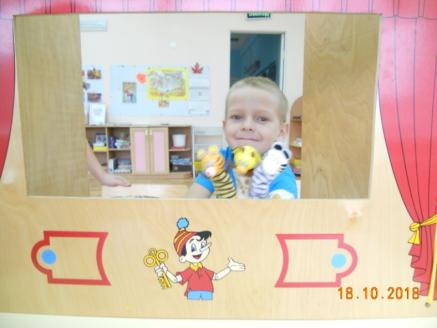 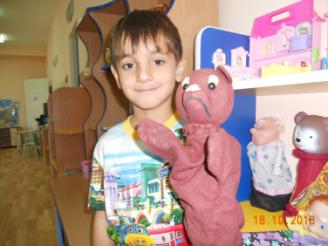 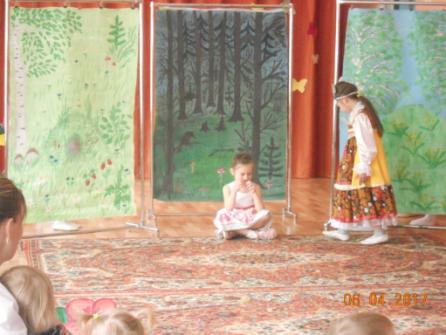 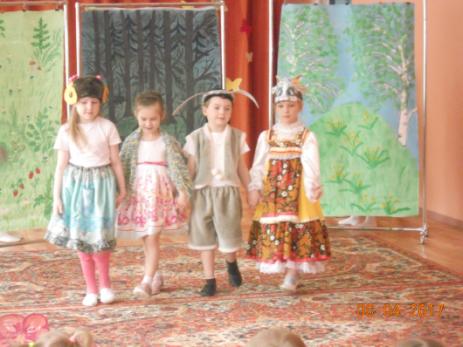 Центр музыкального развития способствует формированию интереса к музыке, знакомит с музыкальными инструментами, композиторами. Дети учатся играть простейшие мелодии на различных инструментах. В группе создана фонотека, в которой находятся записи классической и народной музыки, звуки природы, а также различные музыкальные сказки.
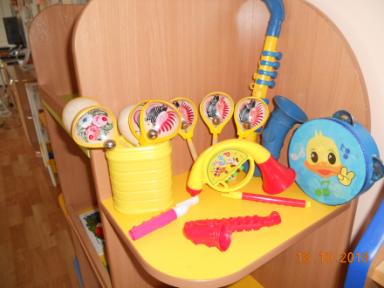 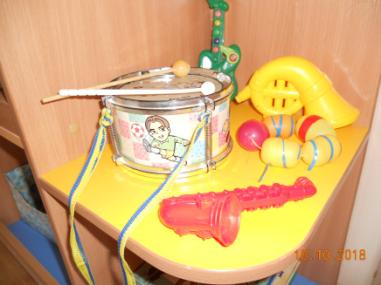 Центр физического развития, реализующий потребность детей в подвижных играх, индивидуальной двигательной активности, свободной деятельности детей
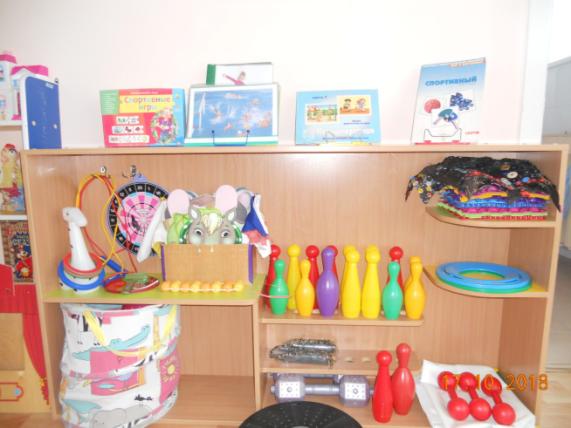 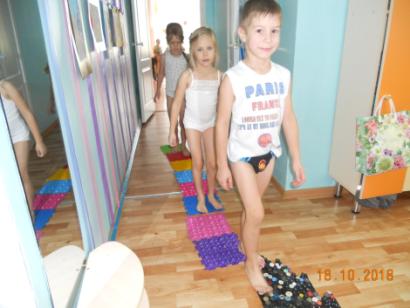 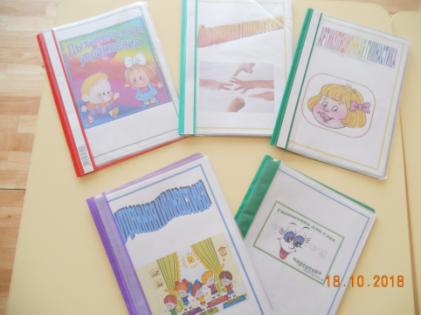 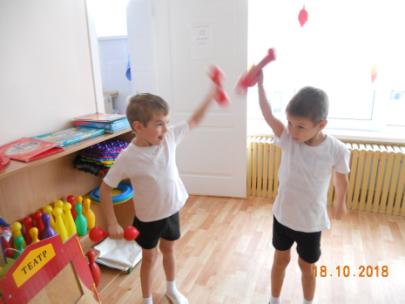 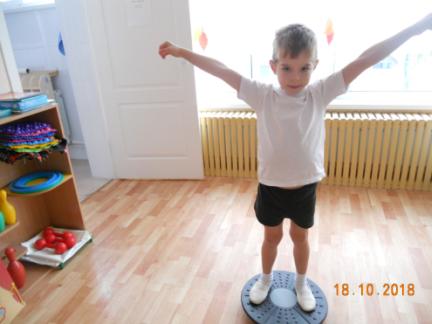 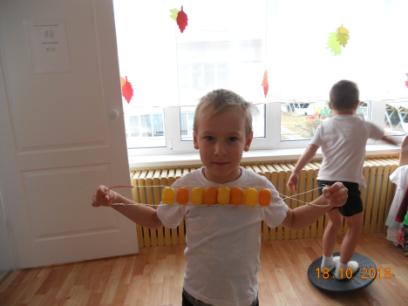 Центр «Я познаю мир», оснащен двумя картами мира, удобным креслом, столом, где находятся разные энциклопедии, альбомы -  «Столицы разных государств», «Достопримечательности разных стран мира», «Расы людей», дидактические игры, фотографии и др.)
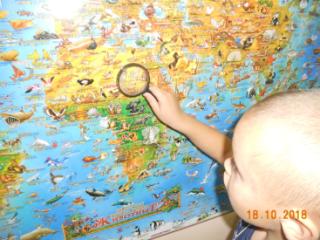 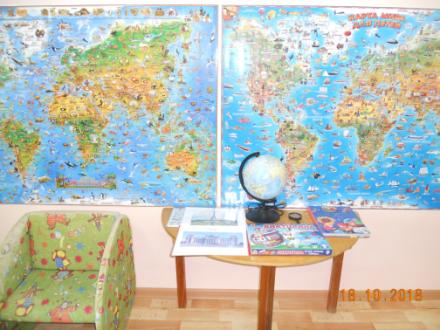 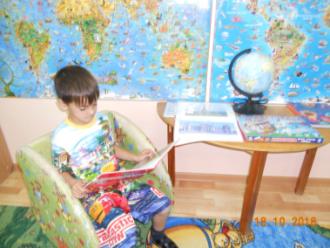 В центре строительно-конструктивных игр находятся строительные наборы и конструкторы с разными способами крепления деталей. Свободное пространство даёт возможность сооружать постройки. Также здесь присутствуют фигуры животных и людей, что даёт возможность для большего развития фантазии и творческого мышления.
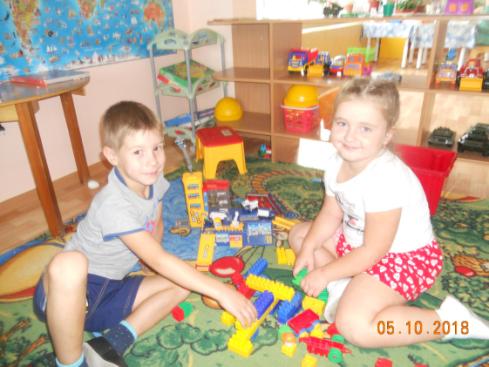 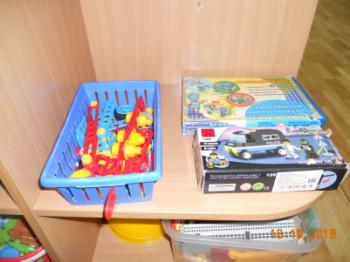 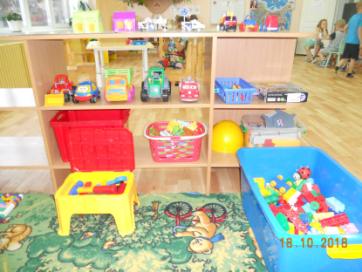 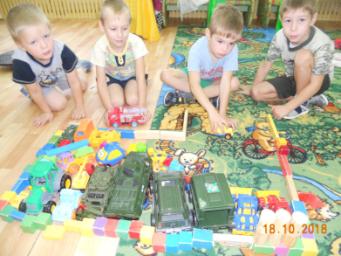 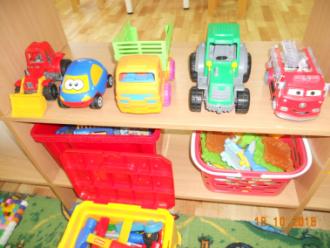 В центре безопасности размещён иллюстративный материал, книги, игры по валеологии и безопасности.
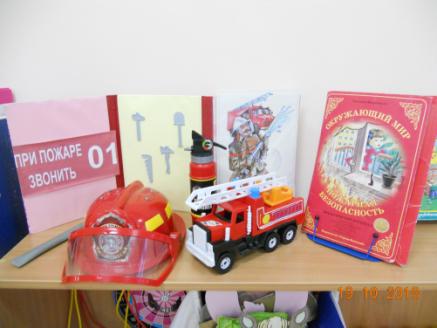 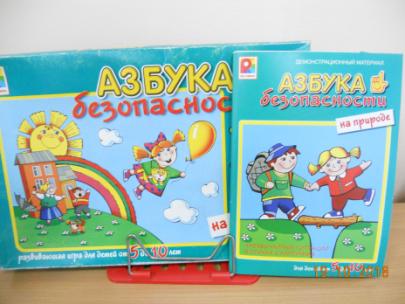 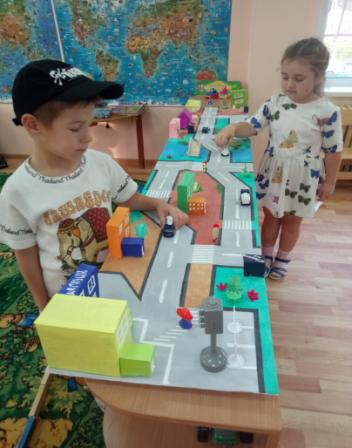 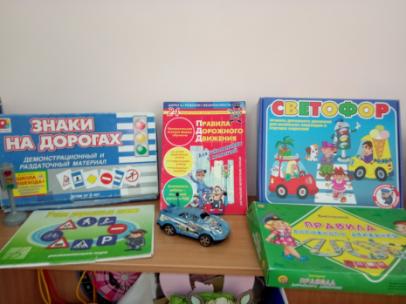 Игровой центр позволяет создавать условия для творческой деятельности детей, развития фантазии, формирования игровых умений, реализации игровых замыслов, воспитания дружеских взаимоотношений между детьми, закреплять знания об окружающей действительности и жизни в социуме. Игровая зона оснащена уголками и атрибутами для сюжетно-ролевых игр.
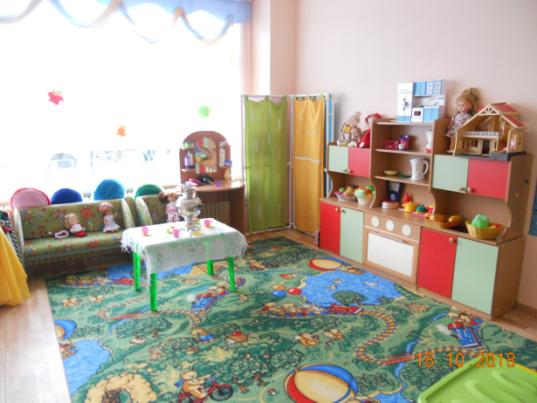 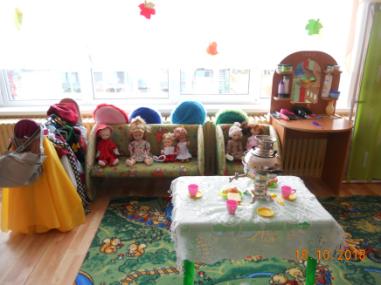 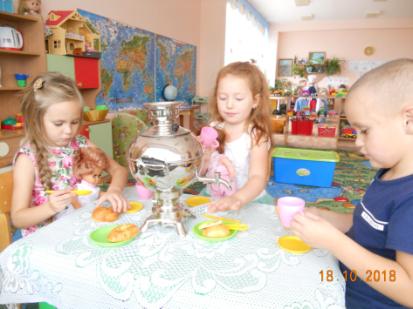 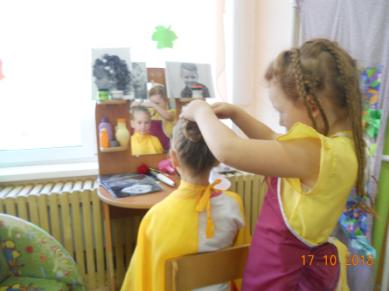 В приемной  группы находятся индивидуальные шкафчики для детей. Здесь же расположен информационный уголок для родителей, куда помещается необходимая информация, консультации и советы родителям, доска для выставки детского творчества
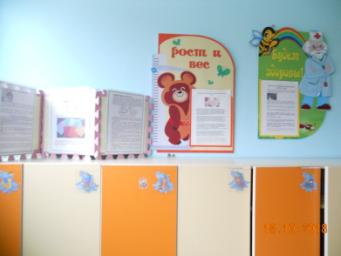 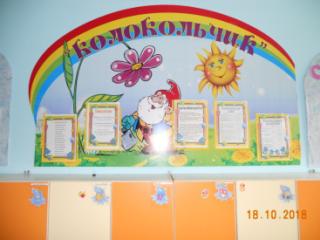 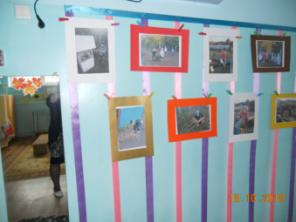 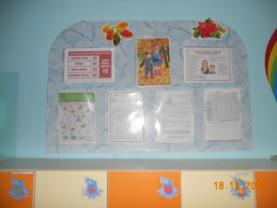